Концептуальні основи теорії міжнародних відносинк.політ.н. Лепська Н.В.
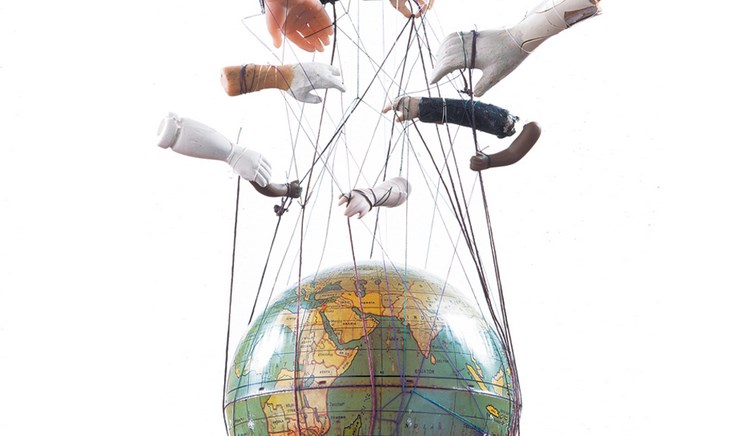 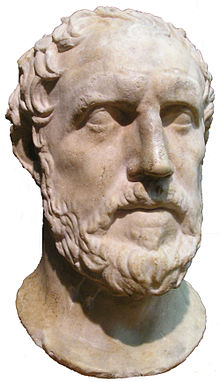 Міжнародні відносини — система транскордонних соціальних взаємодій, суб'єктами яких є держави, міжнародні міжурядові та міжнародні неурядові організації, транснаціональні корпорації та, за особливих умов, приватні особи.
У сферу міжнародних відносин включаються військово-політичні, економічні, екологічні, гуманітарні та інші проблеми світового співтовариства.
Виникнення області міжнародних відносин датується часом грецького історика Фукідіда 
(460 до н. е. — 395 до н. е.)
Поняття "міжнародні відносини" ввів у науковий обіг англійський філософ та юрист Дж. Бентам (1748—1832), який у 1789 р. вперше застосував його у трактаті "Вступ до принципів моральності і законотворення". За його допомогою він окреслював стосунки, що існують між монархами та громадянами різних держав.
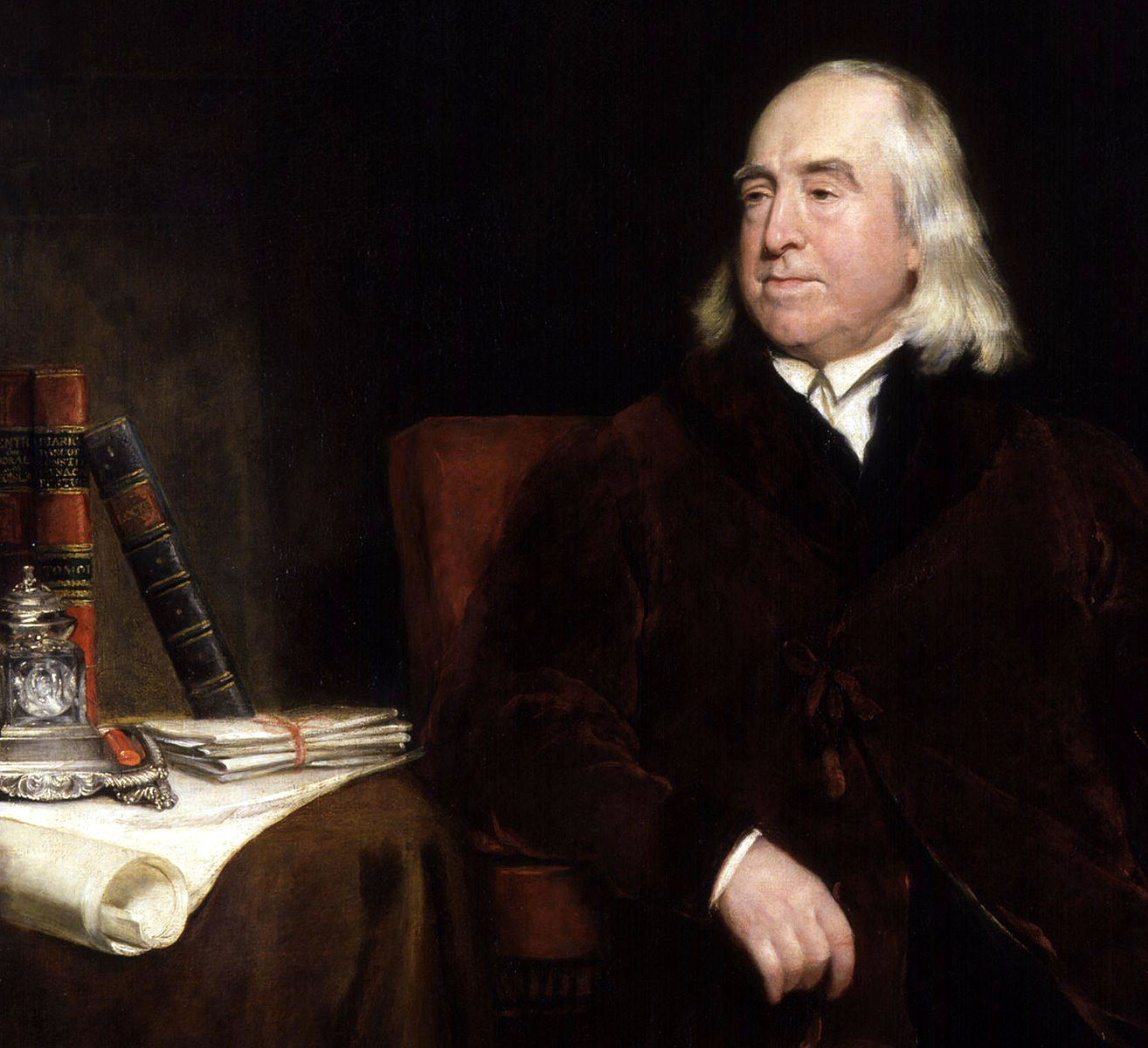 перша міжнародна організація – Всесвітній поштовий союз (1875)
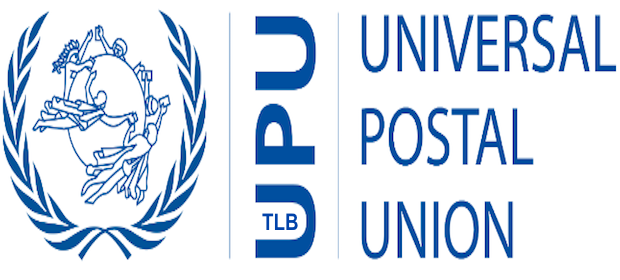 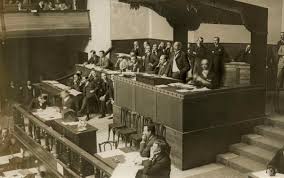 перша міжнародна політична організація – Ліга націй (1919)
Міжнародні відносини виникли, щоб регулювати такі питання, як :
- глобалізація
-дипломатичні відносини
-державний суверенітет
-міжнародна безпека
-екологічна стійкість
-розповсюдження ядерної зброї
-націоналізм
- економічний розвиток
- глобальне фінансування
-тероризм та права людини
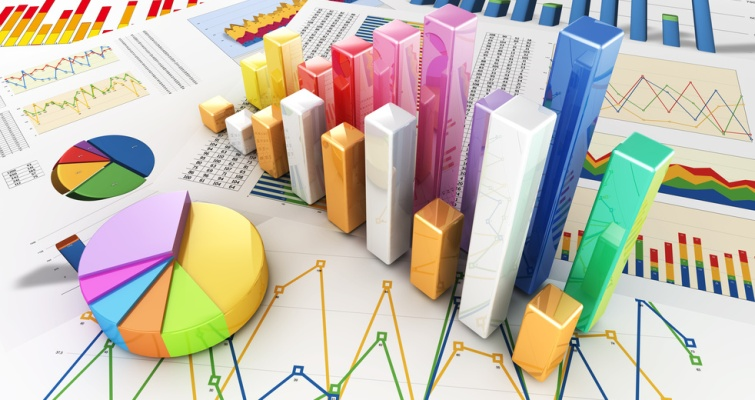 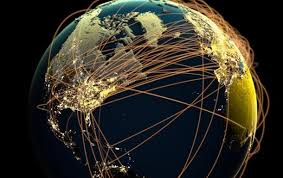 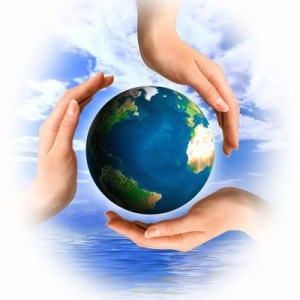 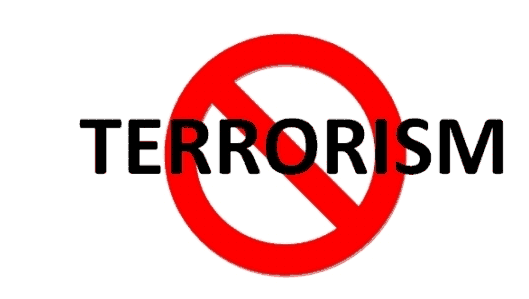 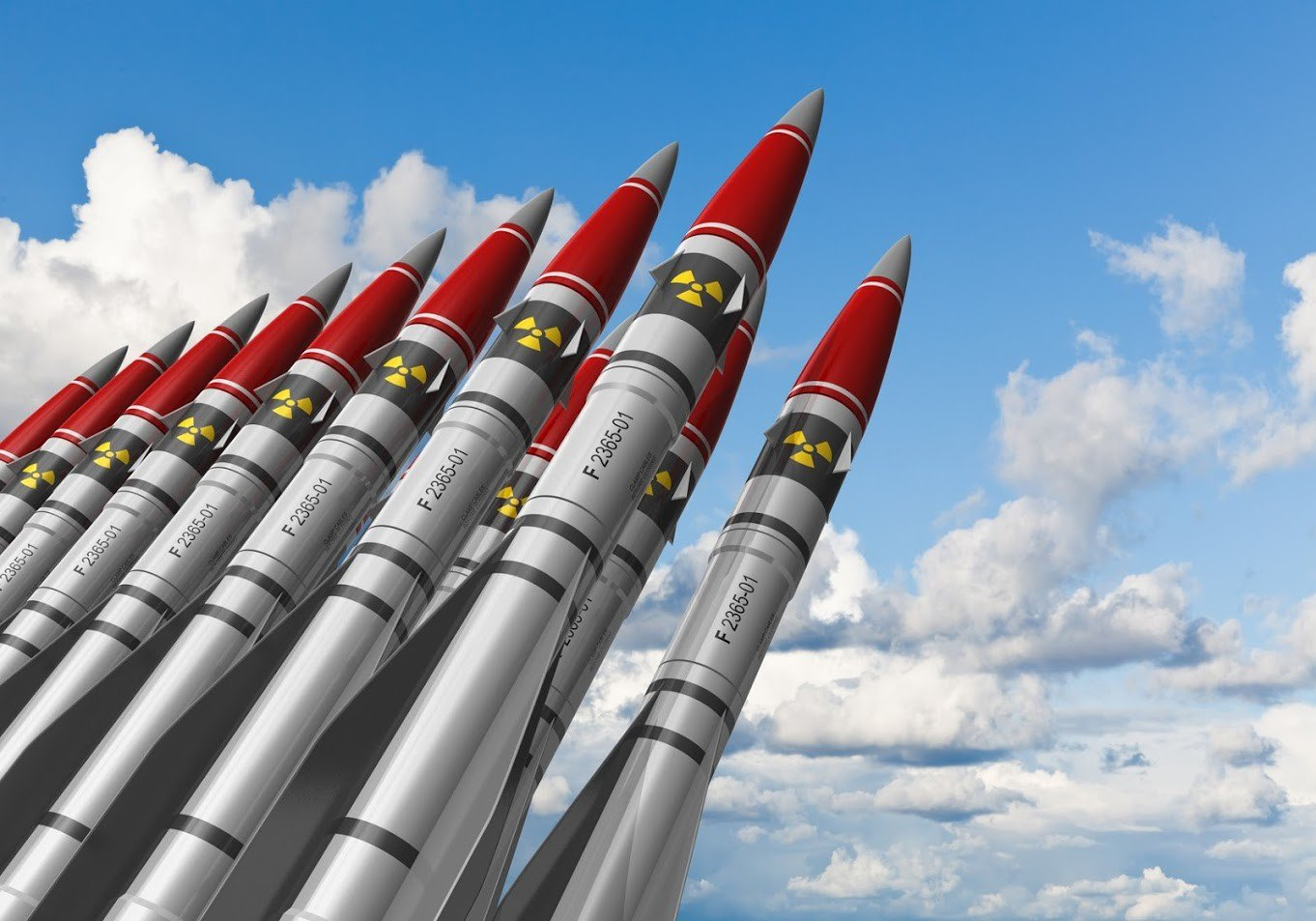 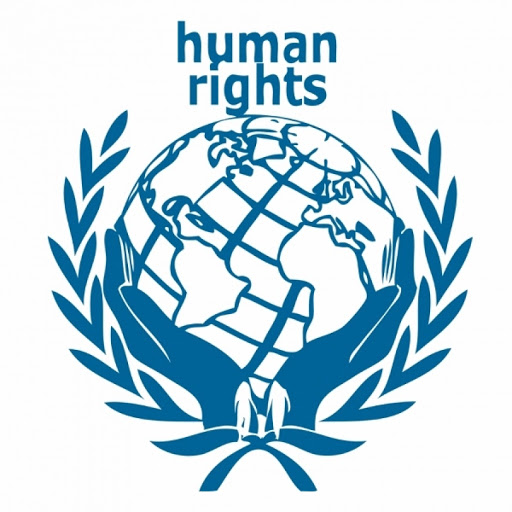 Вивчення міжнародних відносин у галузі політології набуло актуальності під час Холодної війни.
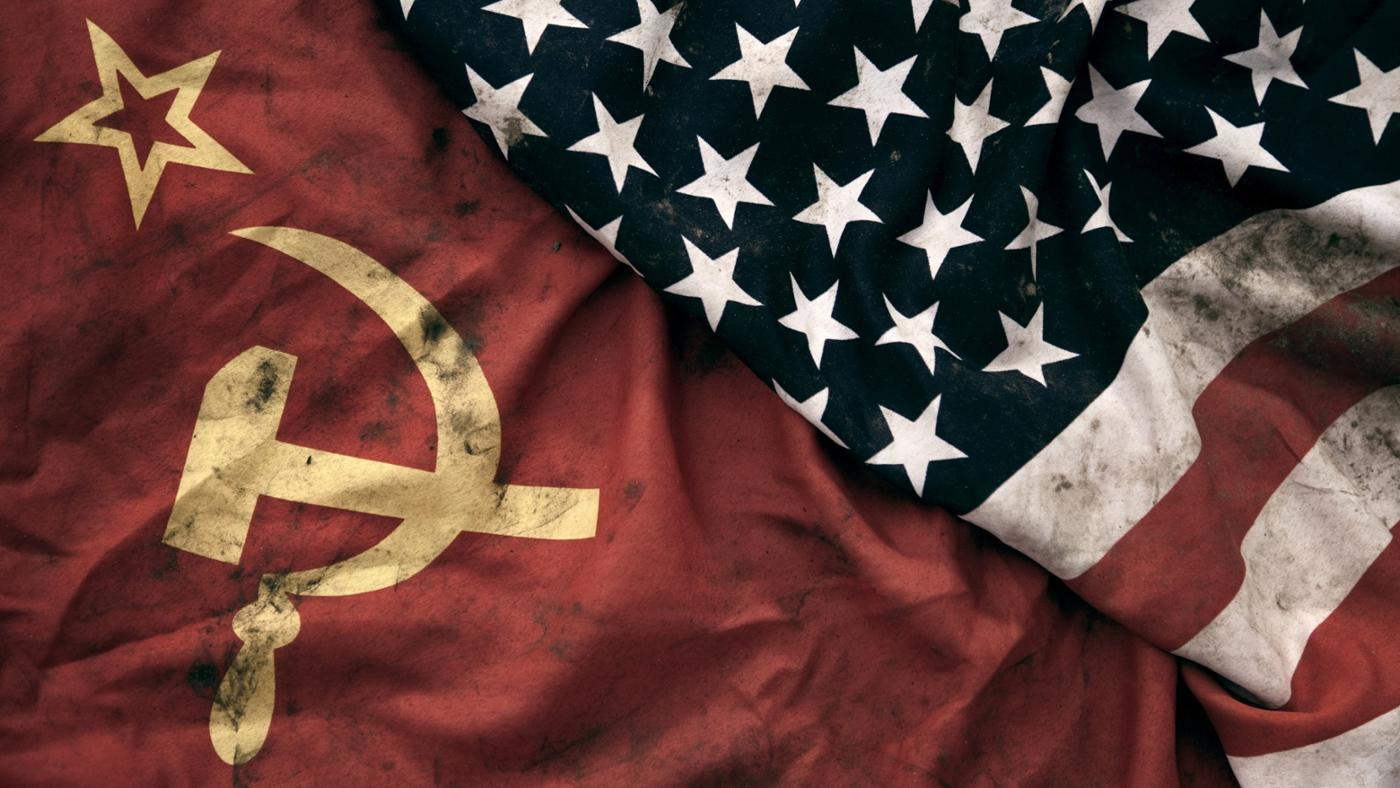 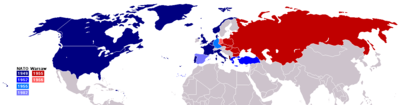 Радянський Союз і Сполучені Штати могли розпочати світову ядерну війну. Передбачалося, що вивчаючи, як країни взаємодіють одна з одною, було б простіше передбачити, якою буде реакція Сполучених Штатів або Радянського Союзу в будь-якій ситуації, що в свою чергу полегшить запобігання війні.
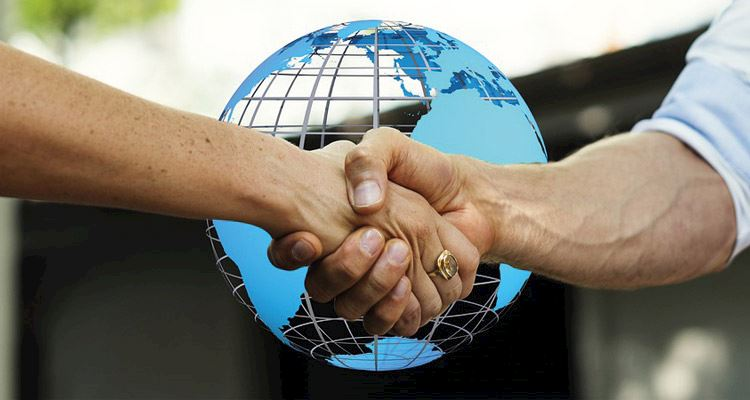 Міжнародні відносини - це переважно відносини між державами з приводу їхньої політики щодо один одного і загальносвітових проблем.
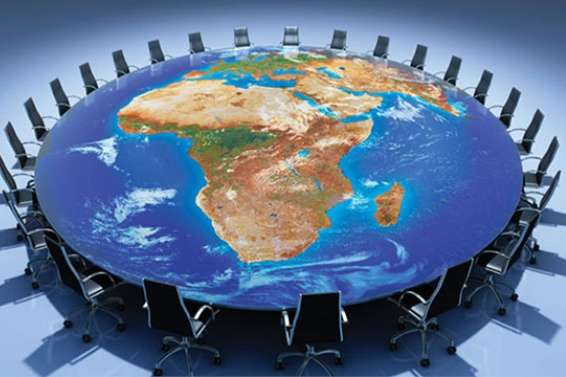 Світова політика - це сфера взаємодії між суб'єктами міжнародних відносин з приводу як їх дій у відношенні один одного і вирішення загальносвітових проблем, так і політики кожного з них щодо власних внутрішніх проблем і ситуацій.
Зовнішня політика – це діяльність держави на міжнародній арені, що регулює стосунки з іншими суб'єктами зовнішньополітичної діяльності. 
Зовнішня політика тієї або іншої країни є конкретним, практичним втіленням міністерством закордонних справ або відповідним йому зовнішньополітичним відомством основних принципів міжнародної політики держави, які виробляються державними структурами і покликані відображати національні інтереси держави.
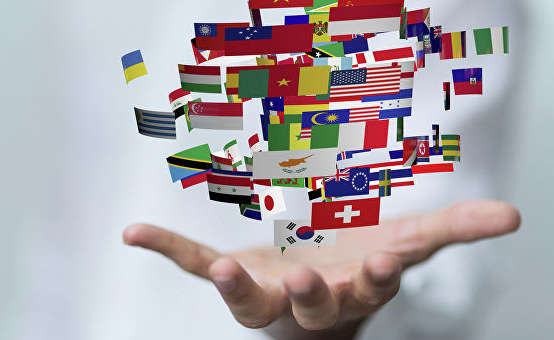 Поняття ж "міжнародна політика" застосовується як для визначення діяльності даної держави у міжнародних справах, так і міждержавної політики на світовій арені взагалі.
Теоретичні школи у дослідженні міжнародних відносин та світової політики
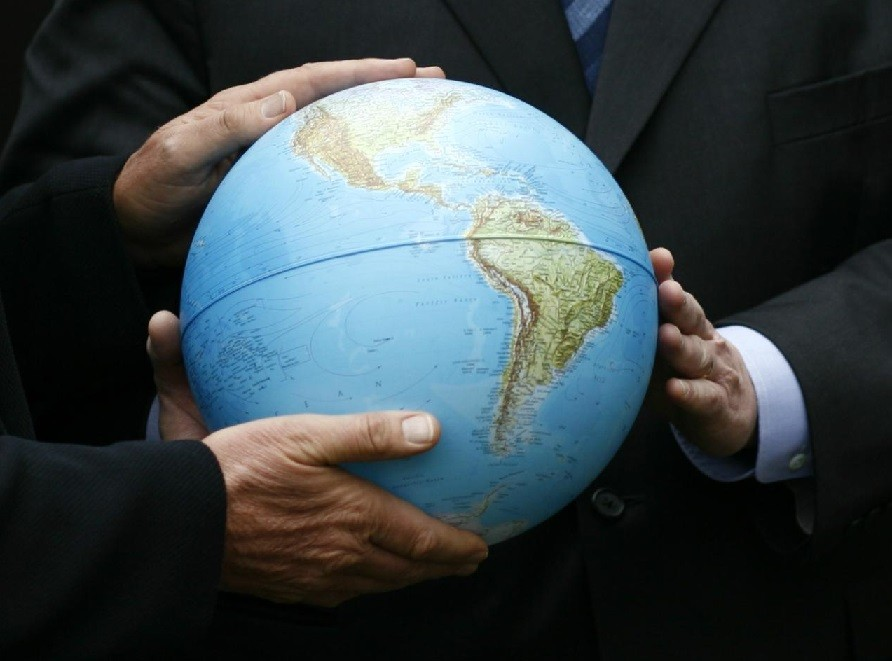 Реалізм
Теорія покладається на думки древньої та середньовічної традиції, котра представлена такими авторами, як 
Фукідід, Нікколо Макіавеллі, Томас Гоббс
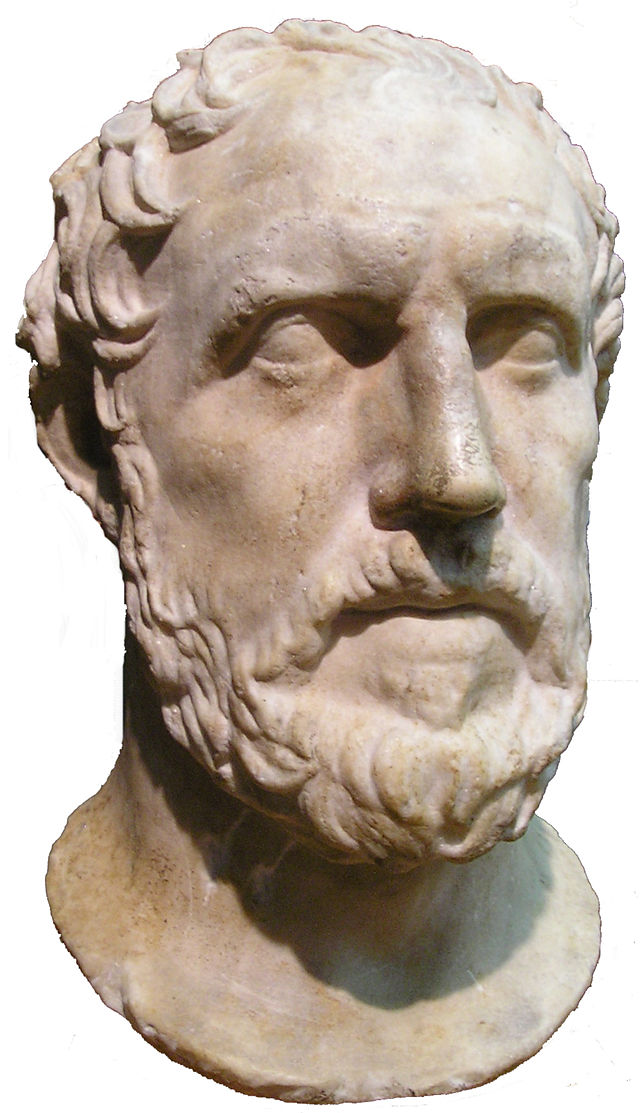 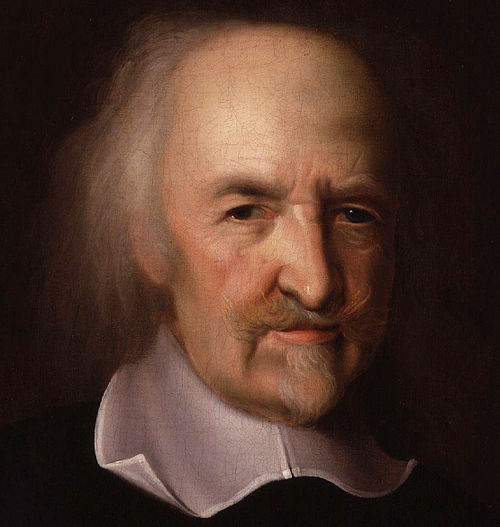 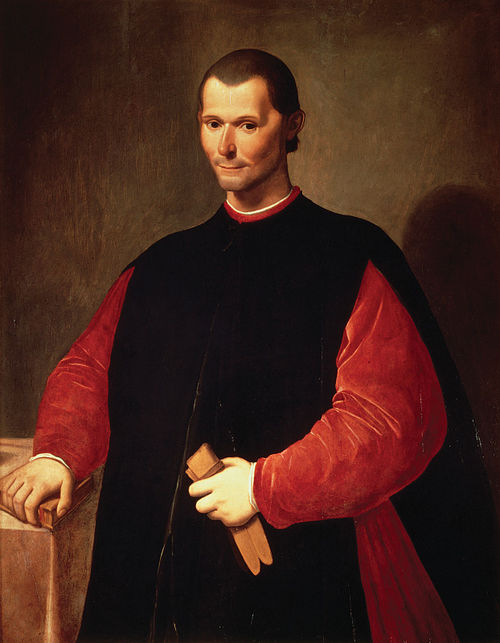 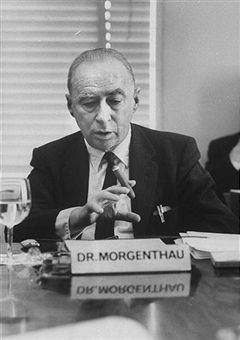 Ганс Моргентау (1904-1980) 
Визнаний авторитет серед реалістів
У 2 пол. ХХ ст. фактично розвинув реалізм у якості парадигми вивчення міжнародної політики
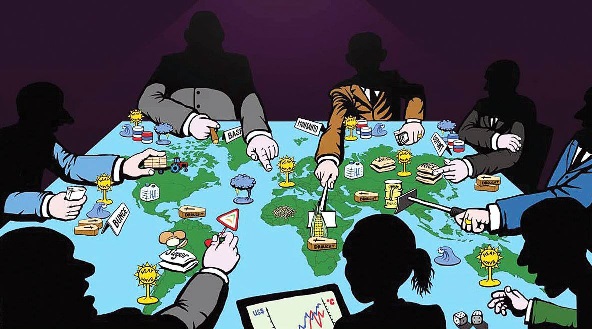 Основні положення теорії :
етатизм
виживання 
самодопомога
силова політика
інтереси держави понад усе
Згідно з реалізмом передбачається, що:
Суверенні держави є головними дійовими особами в міжнародних справах. 
Національні держави не мають можливості регулювати взаємодію між державами, оскільки не існує жодного істинного авторитетного світового уряду. Тобто держави діють не залежним від будь-кого чином!!!
Міжнародна політика здійснюється згідно із законами природи, тобто анархії, і аж ніяк не гаромнії; кожна держава думає лише про себе, про власне виживання і захист територіальних кордонів.
Пріоритет сили держави – передусім військової.
Функціонування світової системи відбувається відповідно до існуючого на даний момент часу балансу сил; держави за своїми інтересами національної безпеки вступають в альянси, що забезпечує певну рівновагу.
У світі існує ієрархія держав: головні актори – великі держави (наддержави), вони впливають на інші  слабкіші держави через торговельні блоки, військову підтримку, пряму колонізацію; це призвело до встановлення біполярності у світі (у період холодної війни)
Ідеалізм
У міжнародних відносинах ідеалізм (також званий «Вільсонізм» ) представлений Вудро Вільсоном, Джозефом Наєм  - це школа, яка ґрунтується на позитивній природі людини, орієнтованій на справедливість і мораль
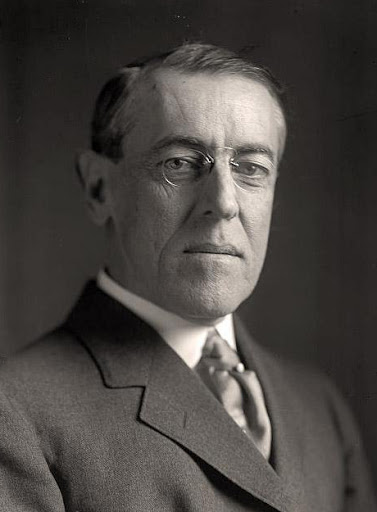 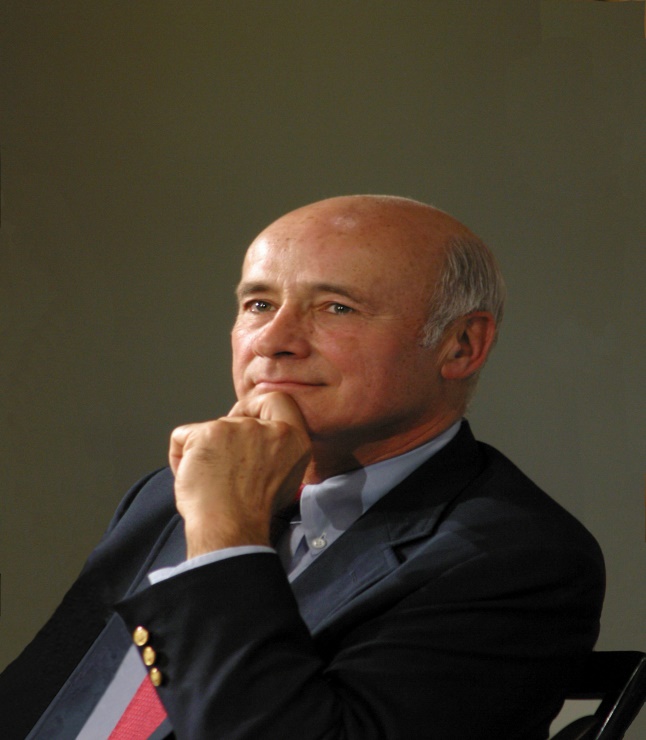 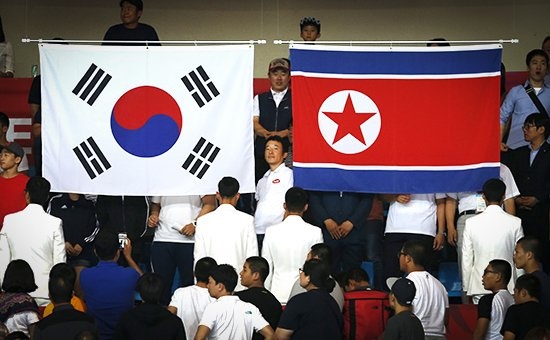 цікавить не стільки як держави реально ведуть себе, скільки як вони повинні вести себе 
як різновид утопізму
І. Кант – «мораль і розум говорять людині, що війни не повинно бути, а в майбутньому люди повинні прийти до усезагального та вічного миру»
орієнтований на справедливість і мораль, гармонію та інтеграцію
важливою умовою для досягнення міжнародної стабільності, порядку в світі і прогресу в соціальному середовищі є розвиток співпраці міжнародного характеру, що сприяє зростанню добробуту економіки
скорочення зброї у світі, неприйняття силових методів у якості найважливішого регулятора міжнародних відносин
система колективної безпеки  забезпечить мир у світі взаємозалежних держав
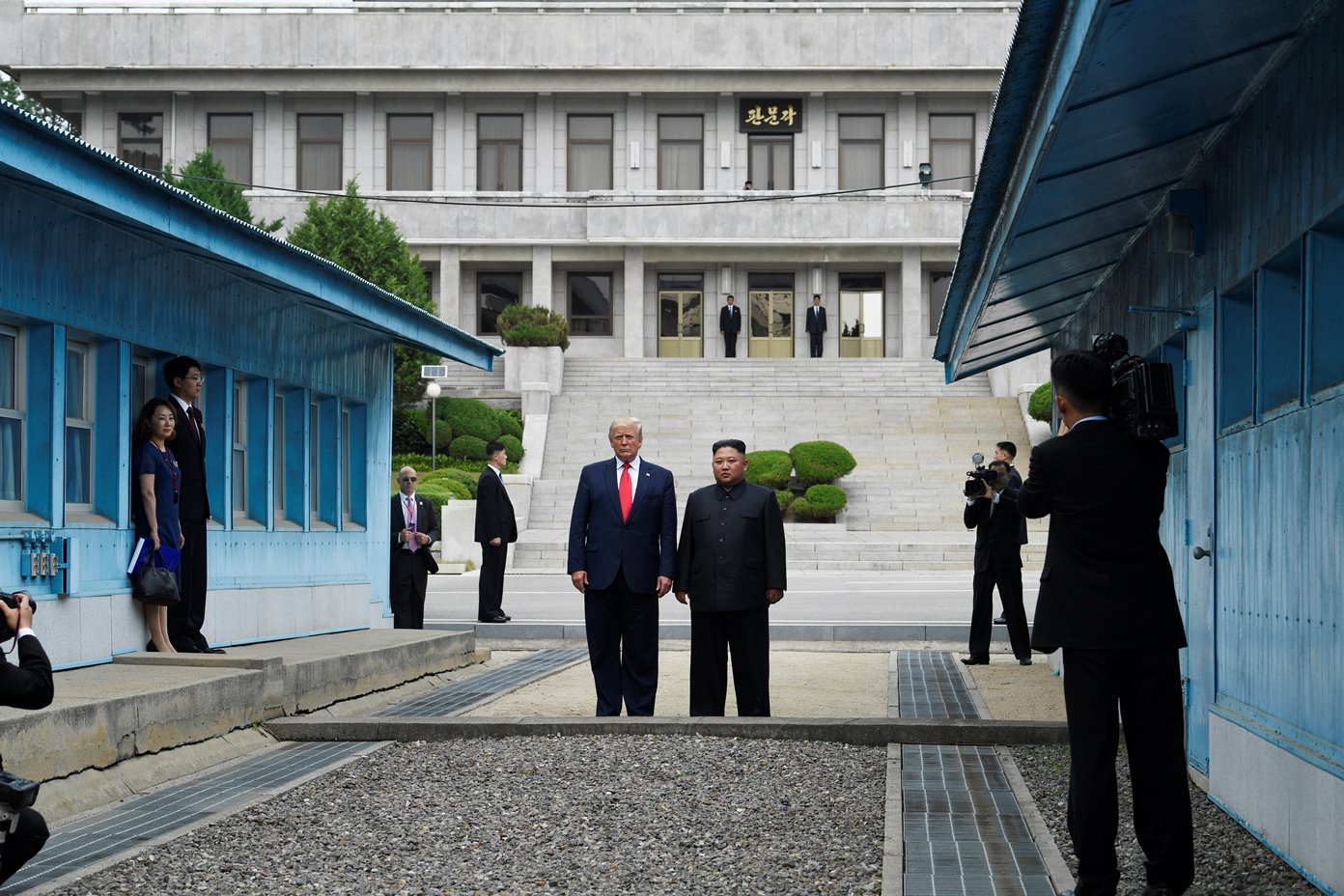 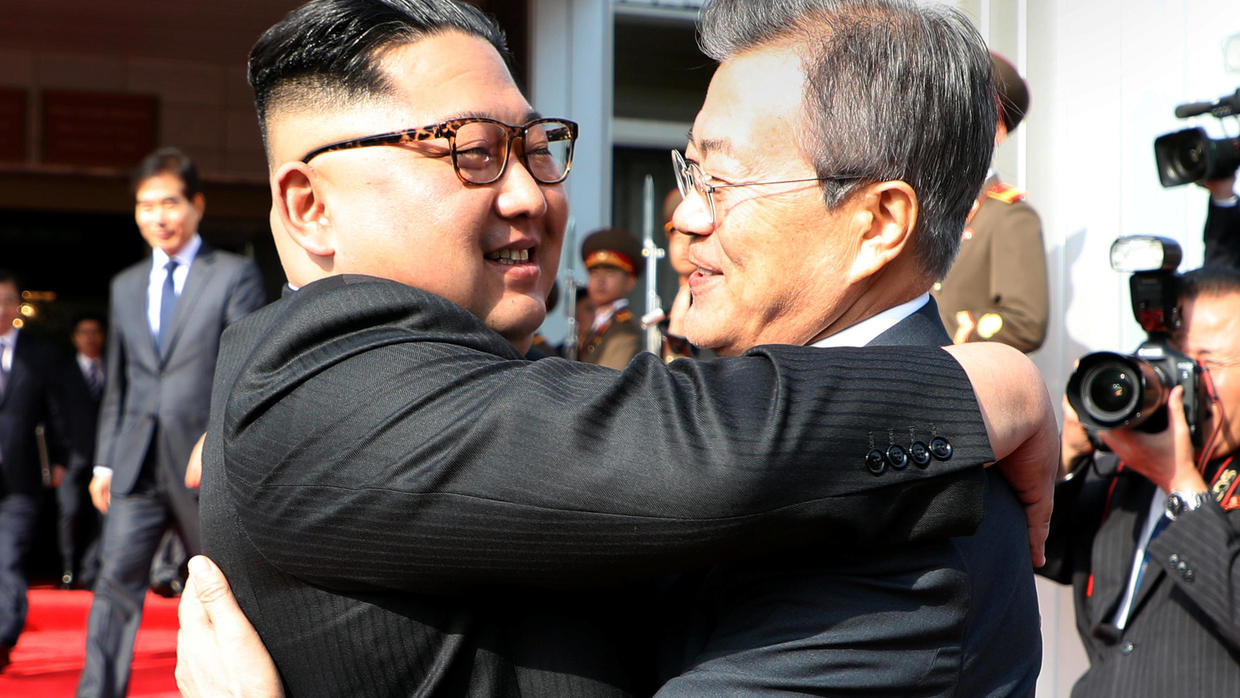 Марксизм
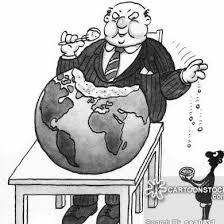 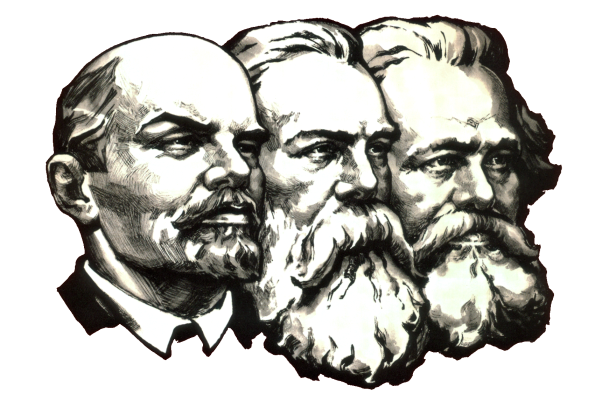 Марксистські теорії міжнародних відносин — це структуралістські парадигми, які відкидають реалістичні / ліберальні погляди на державний конфлікт або співпрацю, замість цього зосередивши увагу на економічних і матеріальних аспектах.
Особливе значення надають економічній силі та діяльності міжнародного капіталу
Марксистські підходи :
-затверджують положення історичного матеріалізму 
-роблять припущення про те, що економічні проблеми перевершують інші
- дивляться на міжнародну систему як інтегровану капіталістичну систему в гонитві за накопиченням капіталу
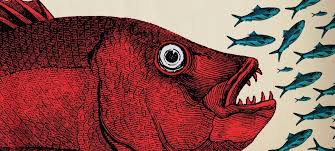 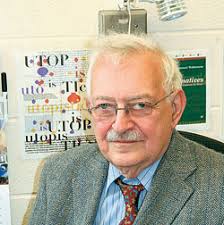 Іммануїл Валлерстайн  (1930 -2019)
“Теорія світових систем” 
Основна риса системи міжнародних відносин ХХ ст. – організація класових інтересів на міжнародній арені у вигляді мережі багатонаціональних корпорацій
Корпорації не просто витіснили суверенні держави з арени світової політики, вони самі як держави функціонують в межах системи, що обслуговує інтереси глобального капіталу
Глобальна система має впорядкований характер: світ поділений на ядро та периферію: ядро – розвинутий Захід, периферія – менш розвинутий Південь
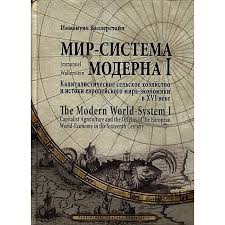 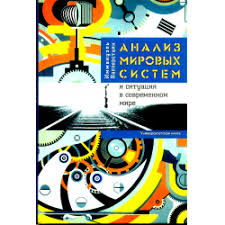 Плюралізм
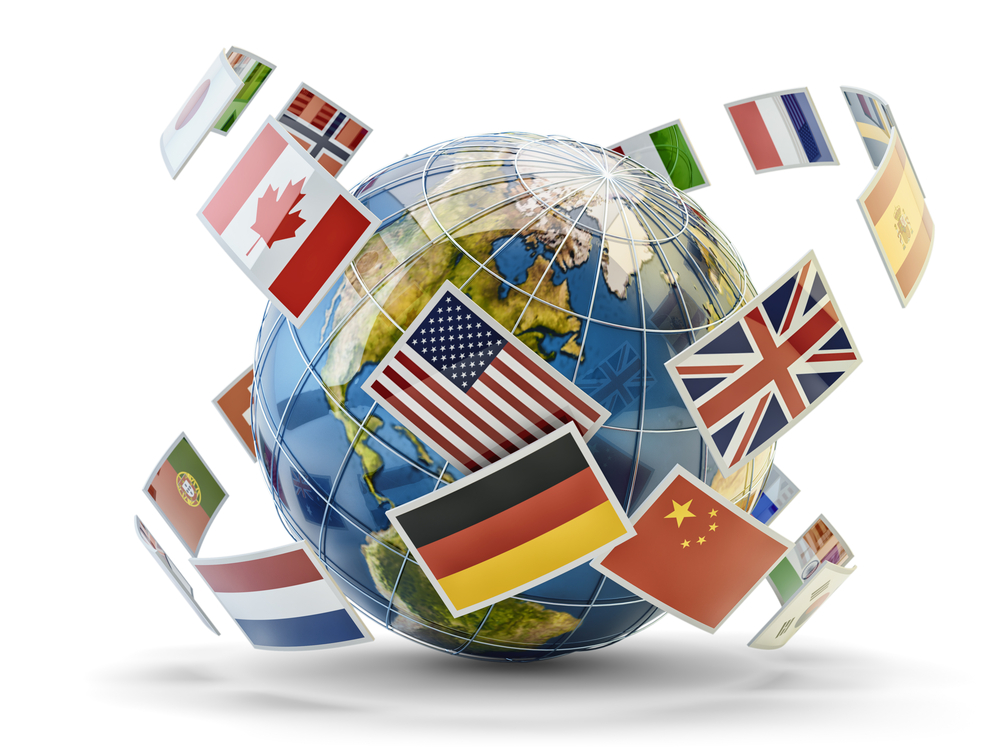 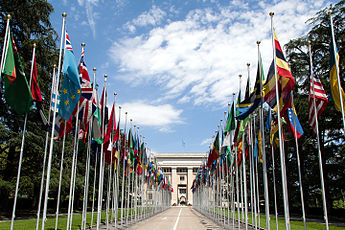 Міжнародний плюралізм (виник 1960 – 70 р.р.) - взаємодія національних інтересів у транснаціональних структурах, у яких беруть участь транснаціональні учасники, щоб координувати свою діяльність.
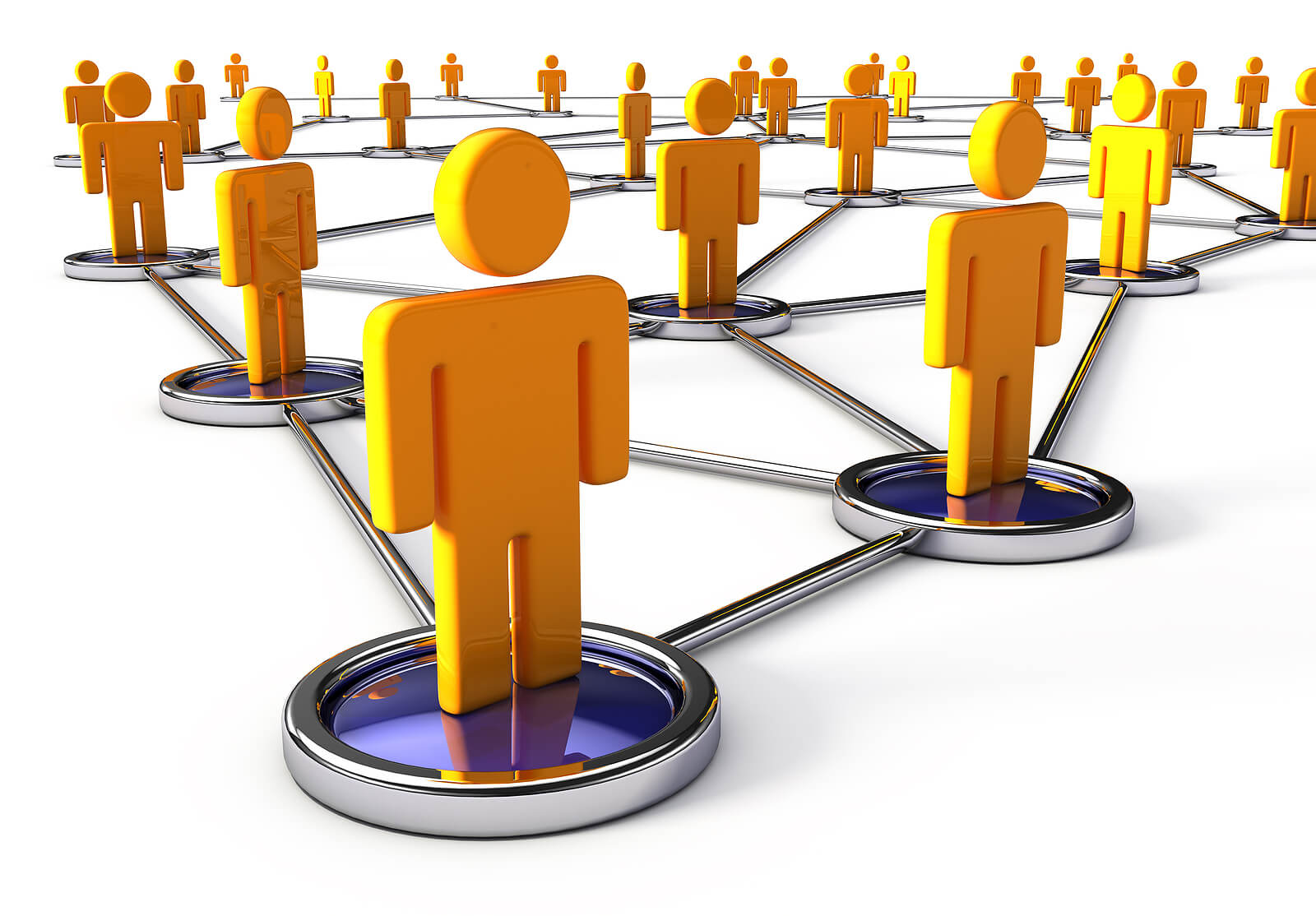 З погляду плюралістів, ворожі інтереси держав, які визначали собою суперництво та боротьбу, що були змістом міжнародних відносин у попередні епохи, поступаються кооперативним інтересам і відповідно —розвиткові міжнародного співробітництва та прагненню політичних еліт держав до пошуку компромісного розв'язання.
Транснаціональні актори сучасної світової політики
Економічні:
-транснаціональні корпорації
-економічні союзи
-підприємства виробничого сектору
- банки 
Громадсько-політичні:
-неурядові організації
- ЗМІ
- релігійні об’єднання
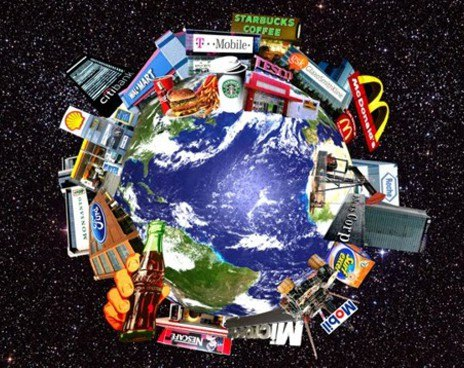 Організація Об є́днаних Націй (ООН) — глобальна міжнародна організація, заснована 24 жовтня 1945 на конференції у Сан-Франциско на підставі Хартії Об'єднаних Націй.
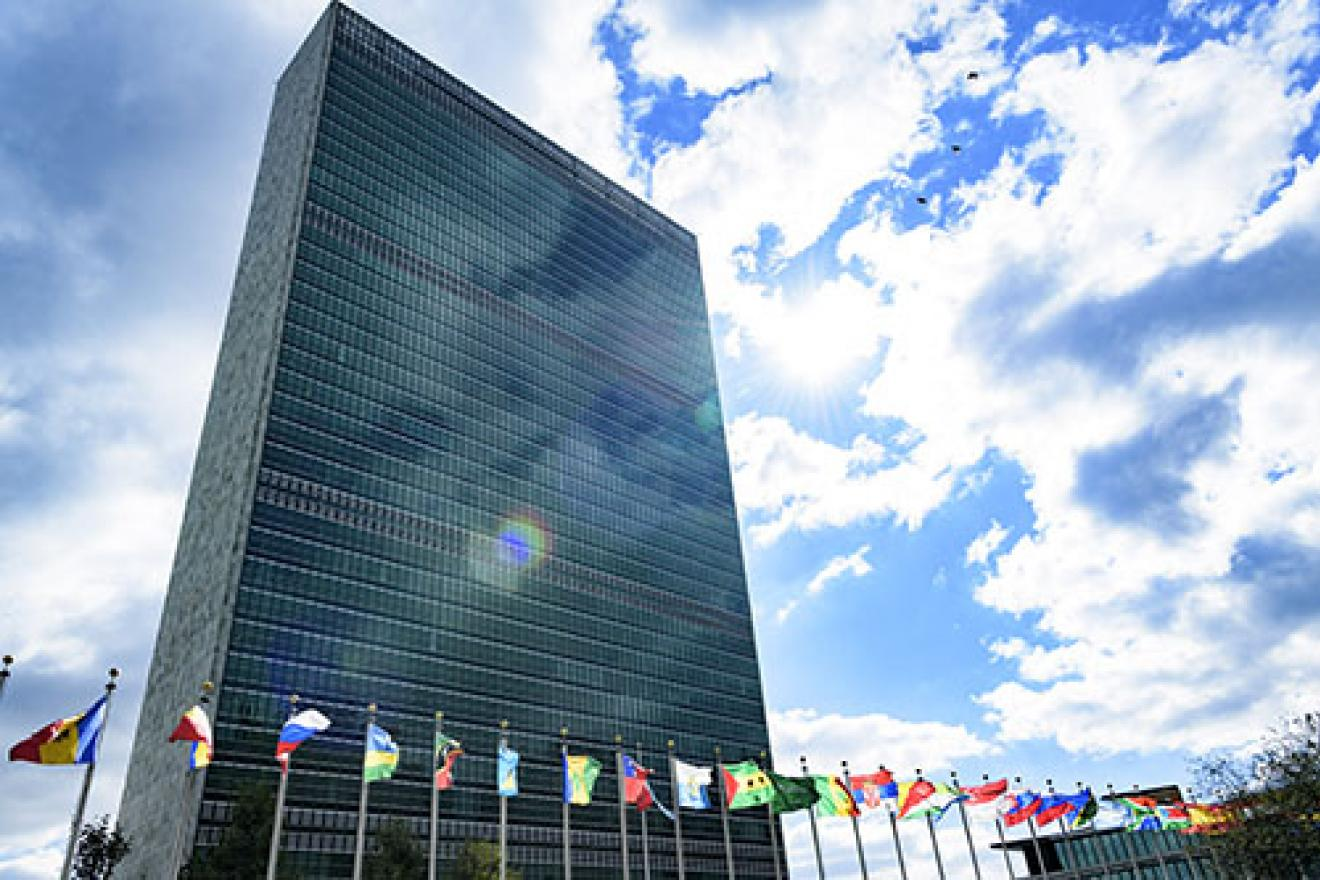 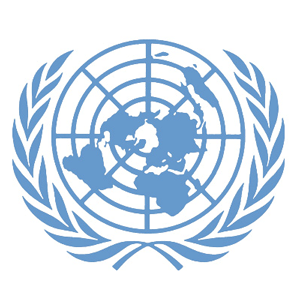 Декларованою метою діяльності організації є підтримання та зміцнення миру й міжнародної безпеки , розвиток співробітництва між державами світу.
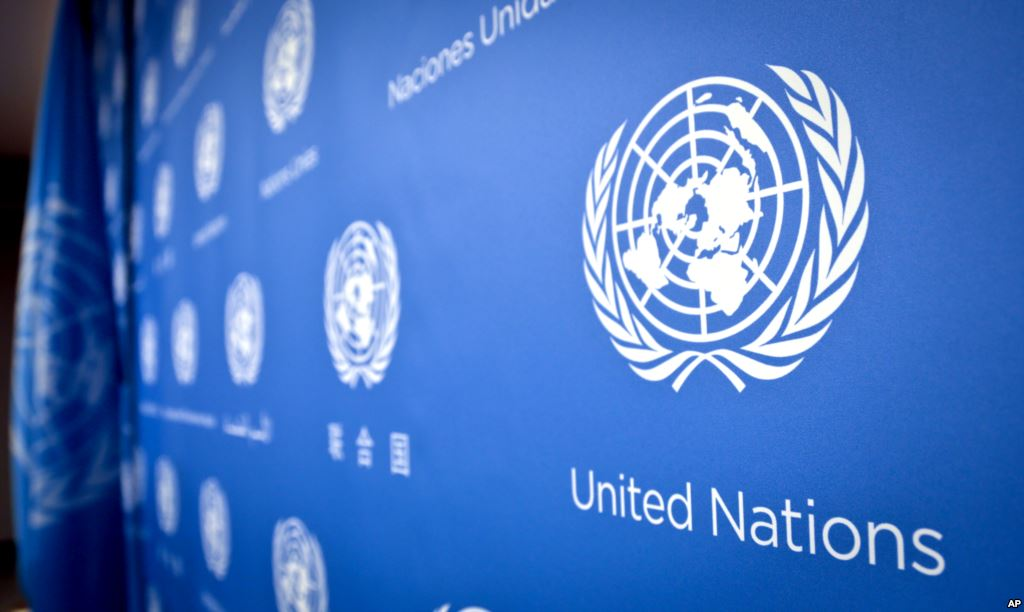 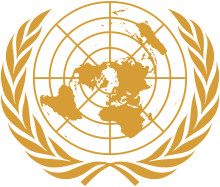 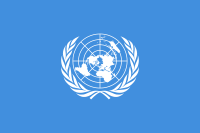 ОРГАНІЗАЦІЯ ОБ’ЄДНАНИХ НАЦІЙ
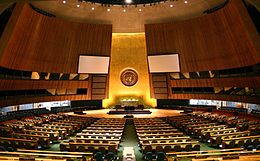 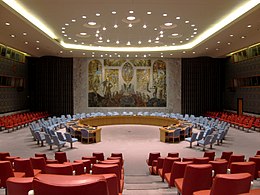 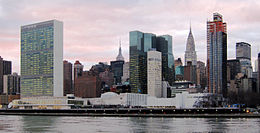 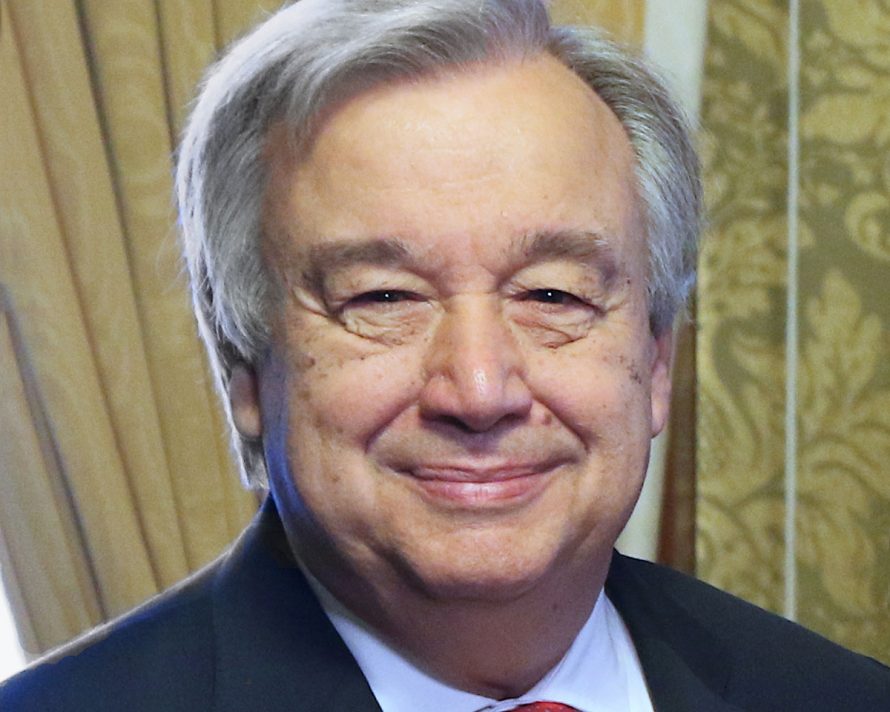 Генеральна Асамблея ООН (представники 193 держав)
Секретаріат ООН
Рада Безпеки ООН
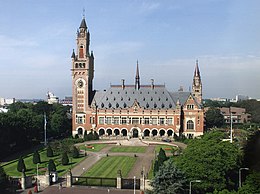 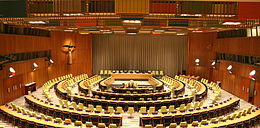 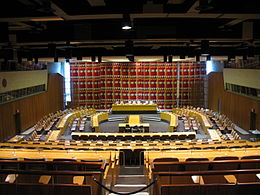 Антоніо Гуттереш
Генеральний Секретар ООН
Економічна і Соціальна Рада ООН
Рада з Опіки ООН
Міжнародний Суд
Генеральна Асамблея ООН
Може видати необов'язкові рекомендації державам або пропозиції Раді Безпеки (РБ ООН);
Приймає рішення про прийом нових членів, після пропозиції РБ ООН;
Приймає бюджет;
Вибирає непостійних членів Ради Безпеки ООН
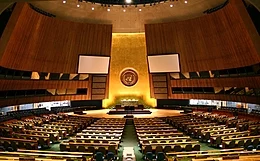 Рада Безпеки ООН
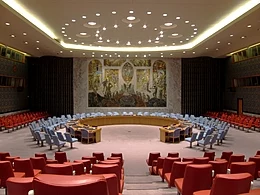 Відповідальна за підтримання міжнародного миру та безпеки;
Може прийняти обов'язкові постанови;
Має п'ятнадцять членів: п'ять постійних членів з правом вето (США, Росія, Франція, Китай, Велика Британія) та десять обраних (на 2 роки) членів.
Секретаріат ООН
Підтримує інші органи ООН в адміністративному порядку ;
Його голова — Генеральний секретар ООН — обирається Генеральною Асамблеєю на п'ятирічний мандат і є головним представником ООН.
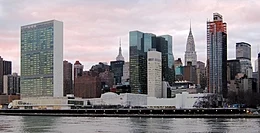 Міжнародний Суд ООН
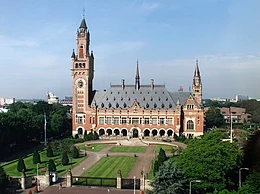 Вирішує спори між державами, які визнають його юрисдикцію;
Видає юридичні висновки;
Видає рішення відносною більшістю голосів. Його п'ятнадцять суддів обираються Генеральною Асамблеєю ООН на дев'ять років.
Економічна і Соціальна Рада (ЕКОСОР) ООН
Відповідальна за співробітництво між державами з економічних та соціальних питань;
Координує співпрацю між численними спеціалізованими установами ООН;
Має 54 члени, які обираються Генеральною Асамблеєю для надання тривалих мандатів.
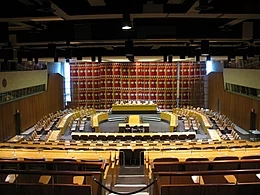 Рада з Опіки ООН
Спочатку розроблена для управління колоніальними володіннями, які були колишніми мандатами Ліги націй;
Неактивна з 1994 року, коли Палау, остання територія, досягла незалежності.
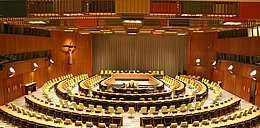 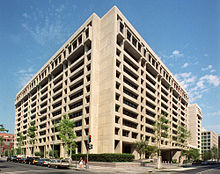 Міжнародний валютний фонд (1945 р.)спеціальне агентство ООН, засноване 29-ма державами з метою регулювання валютно-кредитних відносин країн-членів і надання їм допомоги при дефіциті платіжного балансу Функції МВФ:- сприяння міжнародній співпраці в грошовій політиці- розширення світової торгівлі- кредитування- стабілізація грошових   обмінних курсів
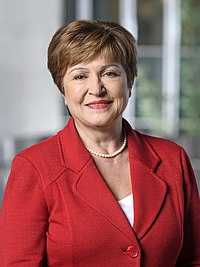 м.Вашингтон штаб-квартира МВФ
Крісталіна Георгієва
директор-розпорядник МВФ
Європейський Союз – 
регіональний економічний та політичний союз 
Маастріхський договір 1993 р. 
(на сьогодні об’єднує 27 держав)
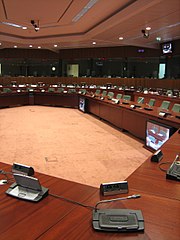 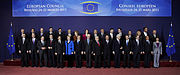 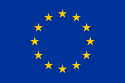 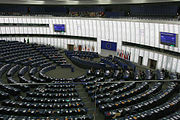 Рада Європейського Союзу
Європейська Рада
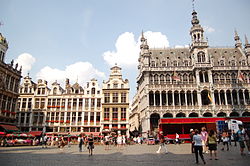 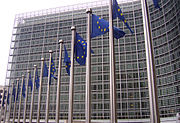 Європейський парламент
м.Брюссель столиця ЄС
 (де-факто)
Європейська комісія
ЄС діє через систему незалежних наднаціональних інституцій та спільно узгоджених рішень держав-членів. Найважливішими інституціями ЄС є: Європейська комісія, Рада Європейського Союзу, Європейська рада, Суд Європейського Союзу, Європейський центральний банк та Європейський парламент, який обирається кожні 5 років громадянами Європейського Союзу.
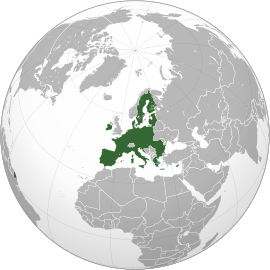 У ЄС діє єдиний ринок через стандартизовану систему законів, що діють у всіх державах-членах. У Шенгенській Зоні (до складу якої входять 22 держави-члени та 4 держави, що не є членами ЄС) паспортний контроль відмінений. Політика ЄС спрямована на забезпечення вільного руху людей, товарів, послуг та капіталу, законодавчих актів про спільні питання справедливості та підтримки спільної торгової політики, сільського господарства, рибальства та регіонального розвитку.
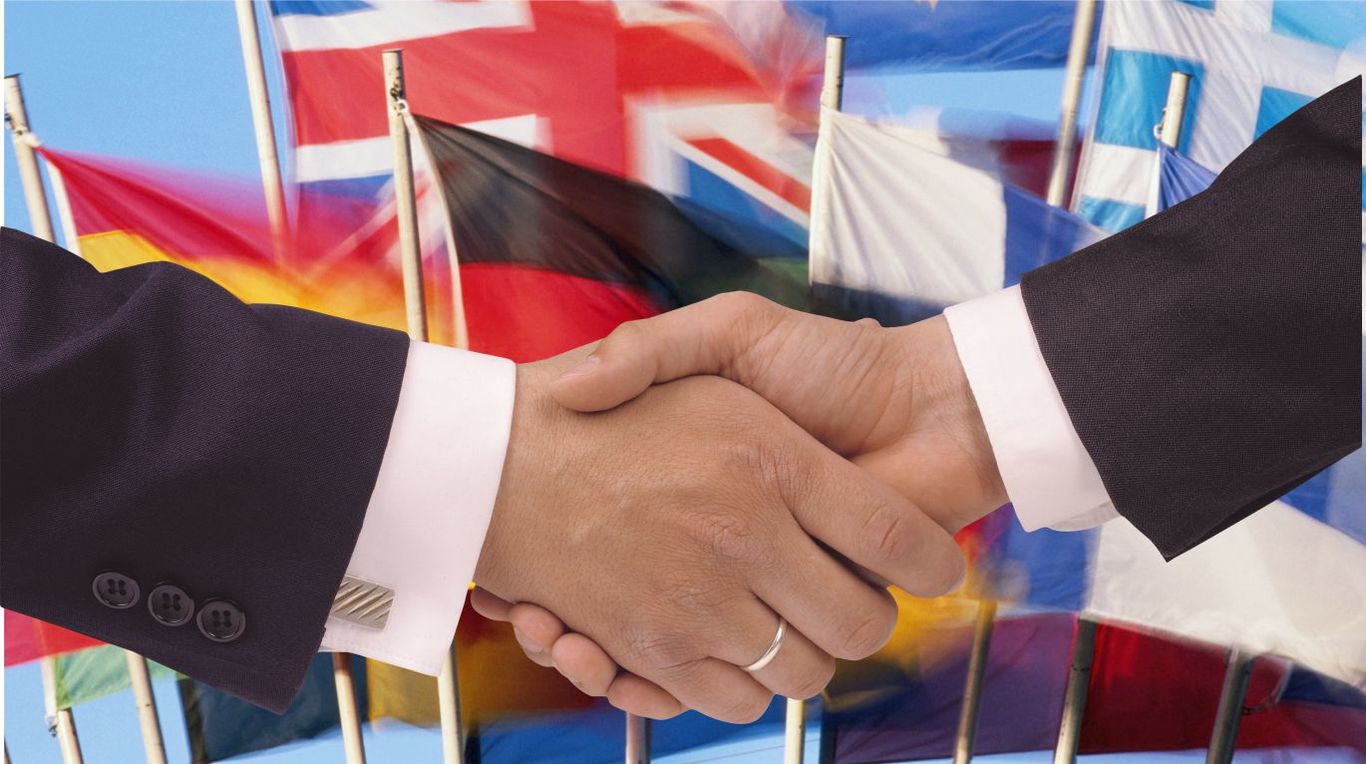 НАТО – Організація Північноатлантичного договору (1949 р.)
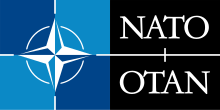 міжнародна міжурядова організація
військово-політичний союз 28 держав
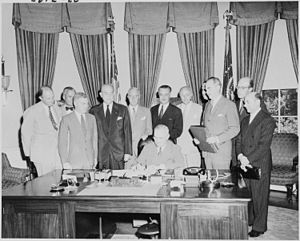 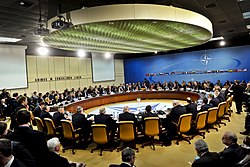 Підписання договору президентом США Г.Труменом 1949 р.
м.Брюссель штаб-квартира НАТО
Була створена для захисту Європи від радянського впливу
Наразі налічцє 30 держав-членів
У відповідності до статутних документів Альянсу, головна роль НАТО полягає у забезпеченні свободи і безпеки країн-членів з використанням політичних і військових засобів.
 НАТО дотримується спільних для Альянсу цінностей демократії, індивідуальної свободи, верховенства права та мирного розв'язання суперечок та підтримує ці цінності в усьому євроатлантичному регіоні.
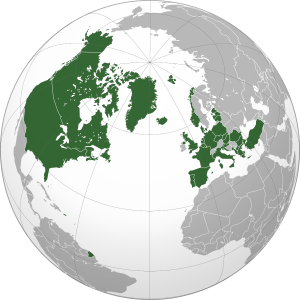 ДЯКУЮ ЗА УВАГУ !